WEB APLIKACIJA ZA AUTOMATSKO RASPOZNAVANJE UMJETNIKA PREMA UMJETNIČKOM DJELU
ZAVRŠNI RAD br. 417
Ivana Stilinović
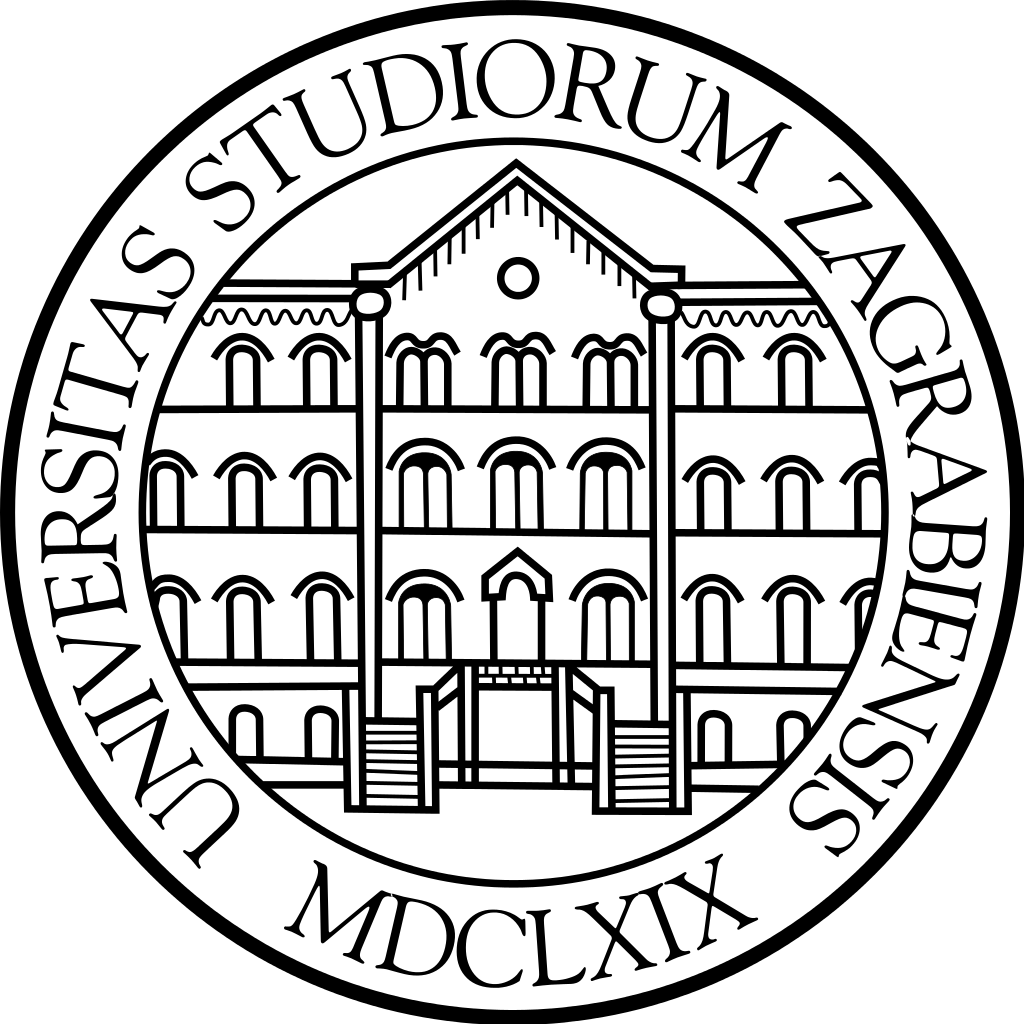 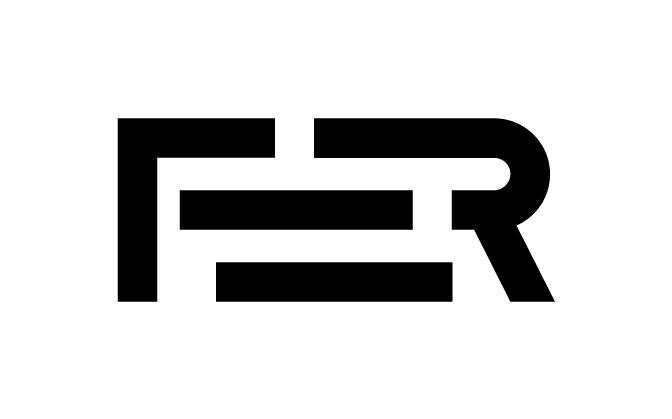 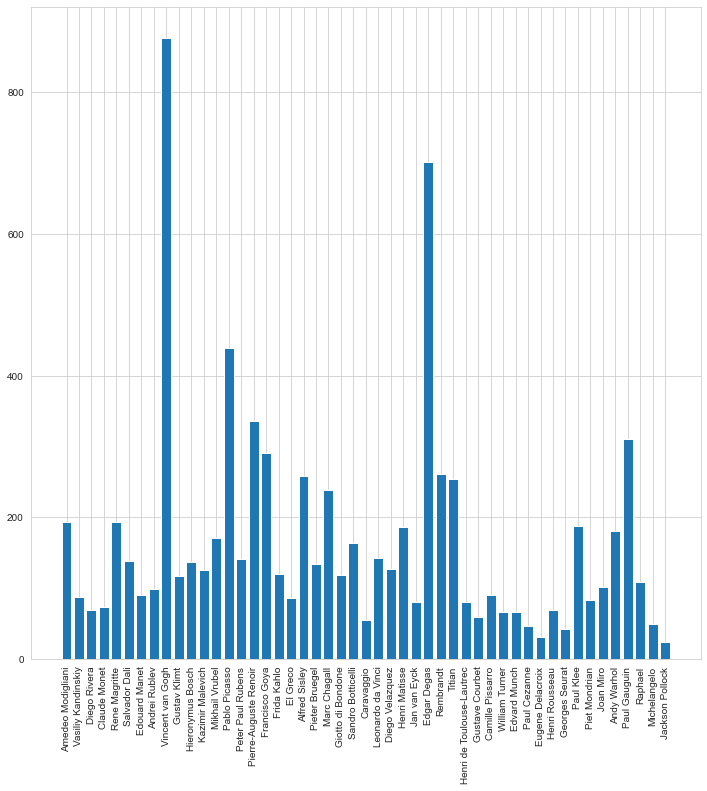 Uvod i podaci
Cilj aplikacije
Skup podataka
Analiza podataka
Class weight
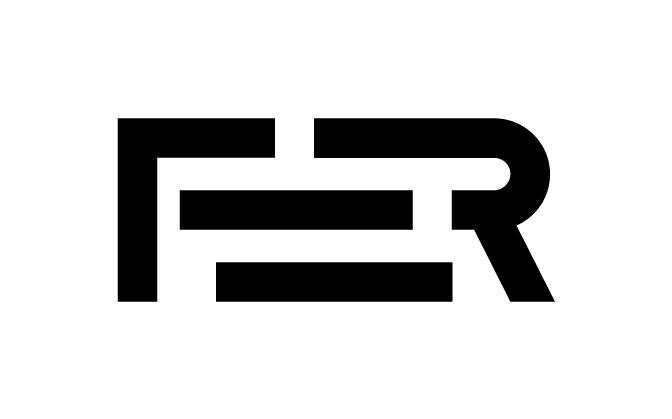 Umjetnici s više od 250 slika
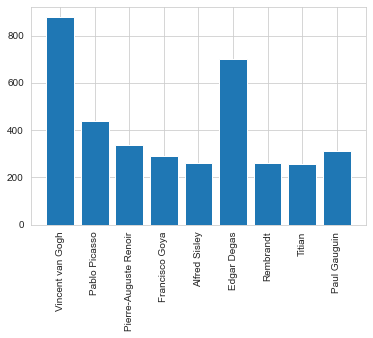 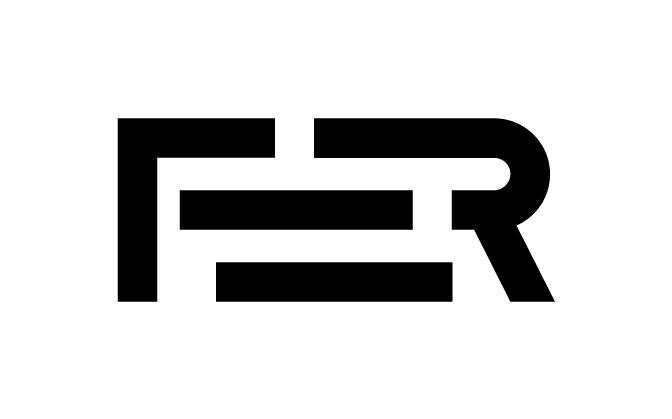 Neuron
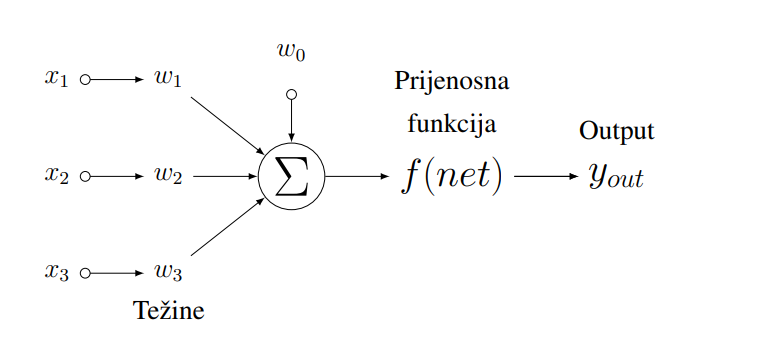 Inspiriran biološkim neuronom
Prijenosna funkcija
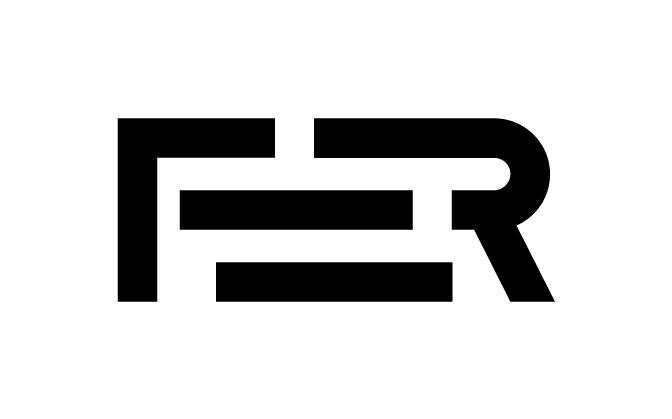 Konvolucijske neuronske mreže
Sloj konvolucije
Sloj sažimanja
Potpuno povezani sloj
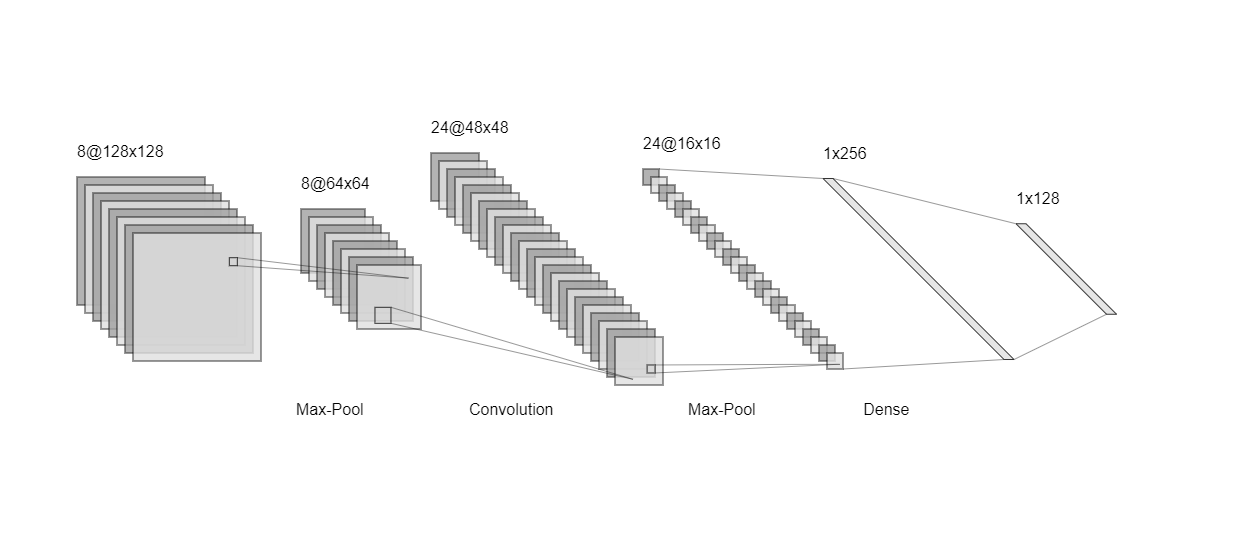 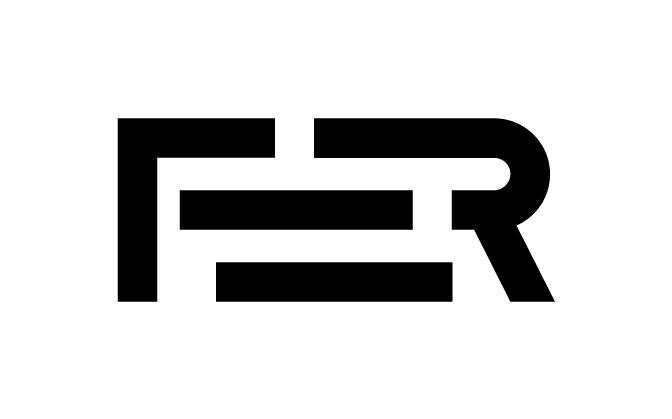 Model „from scratch”
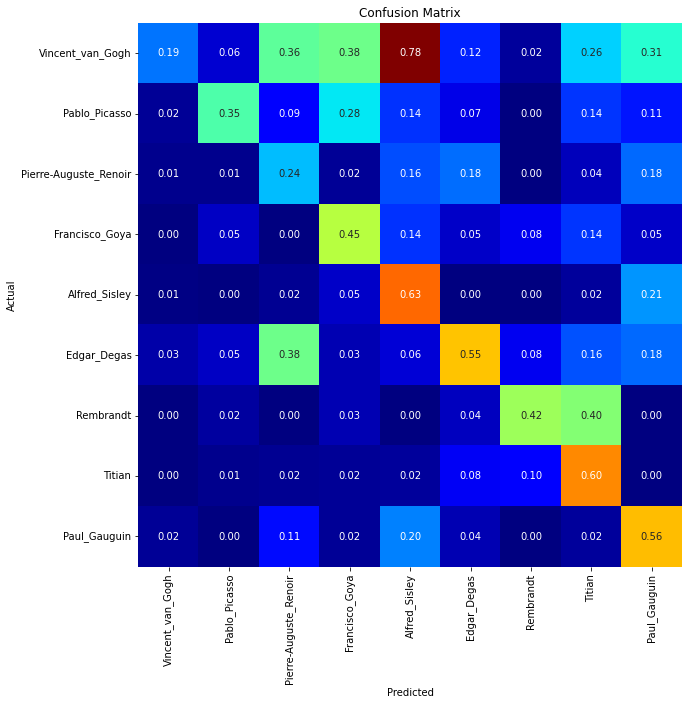 Keras Sequential API
Optimizer Adam
ReduceLROnPlateau
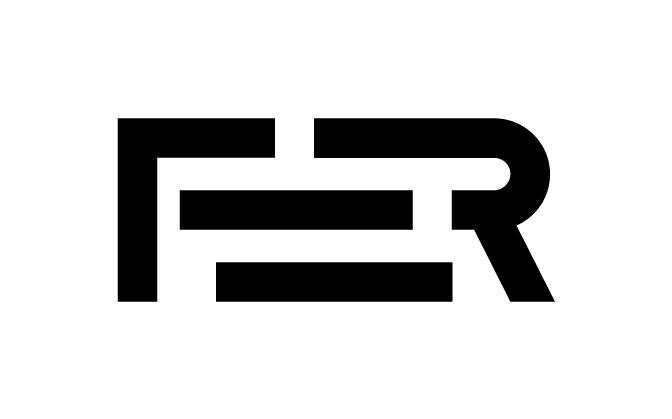 Prijenosno učenje
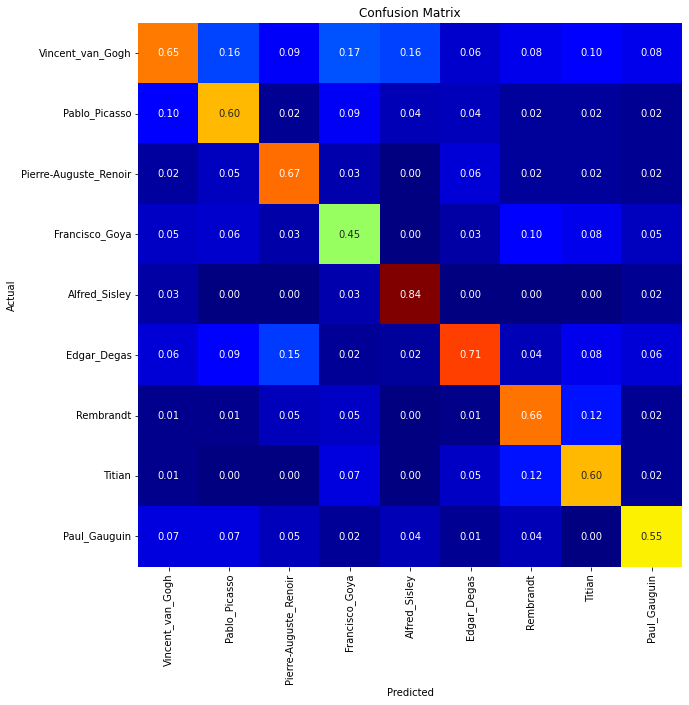 Dodatno učenje prethodno naučene mreže
ResNet50
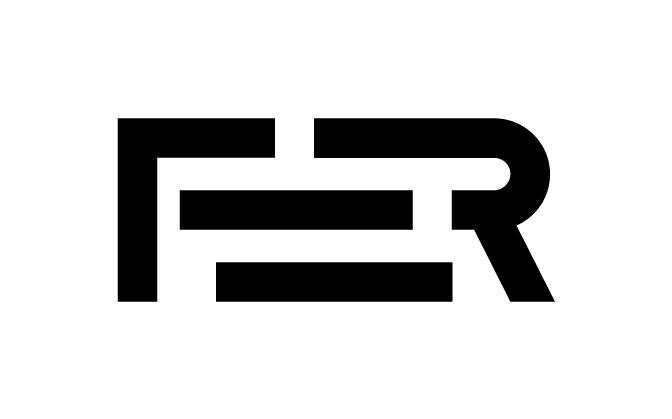 Evaluacija modela
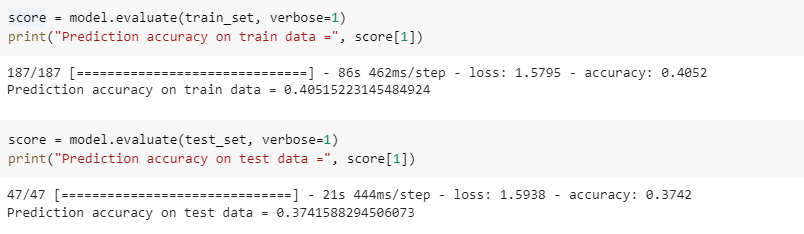 Prijenosno učenje
Model „from scratch”
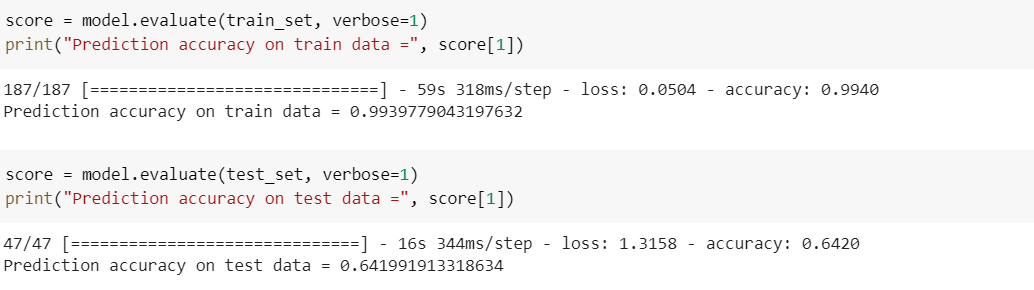 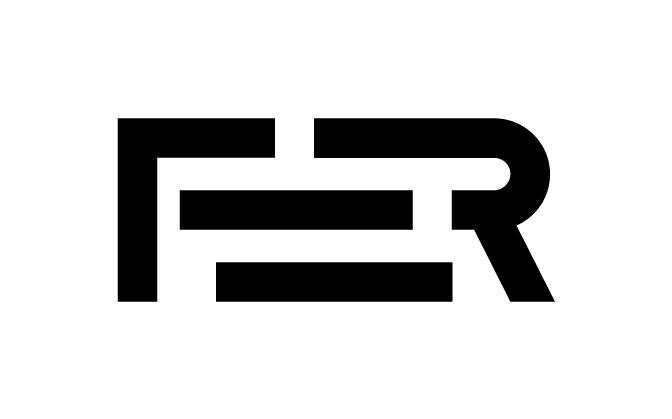 Aplikacija
Flask
Sigurnosni zahtjevi
Rezultati
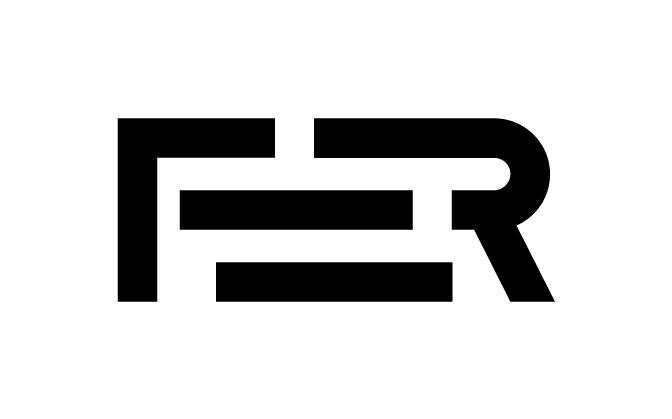 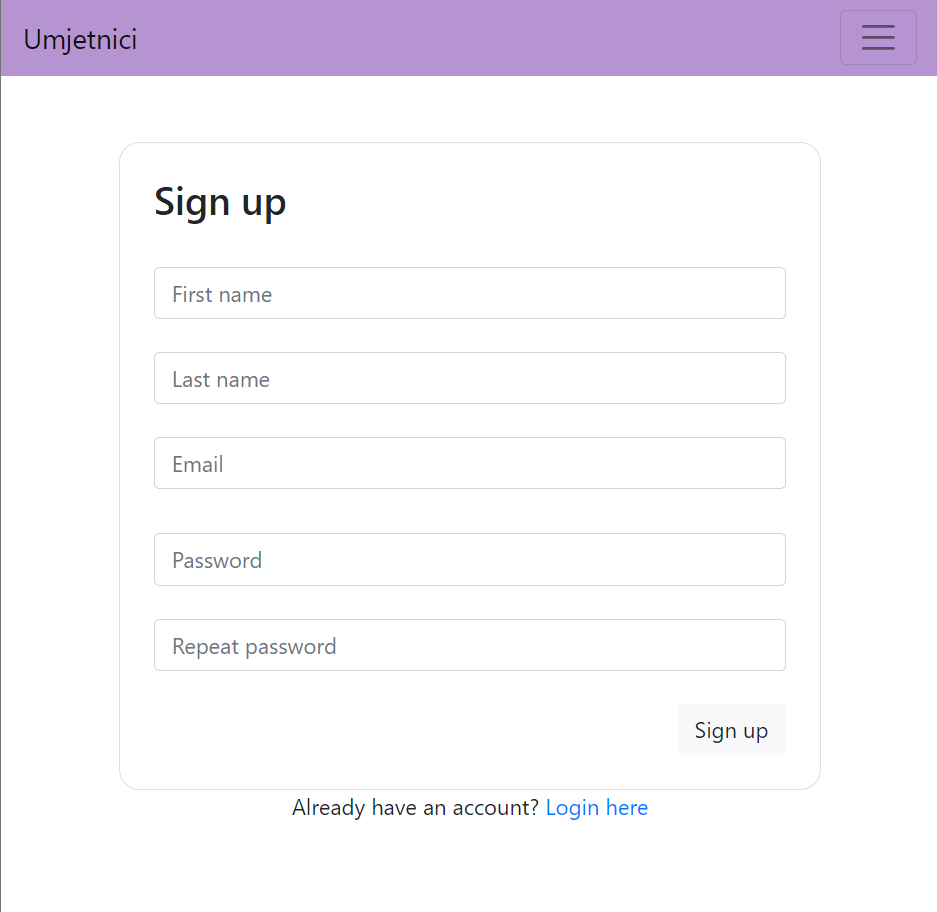 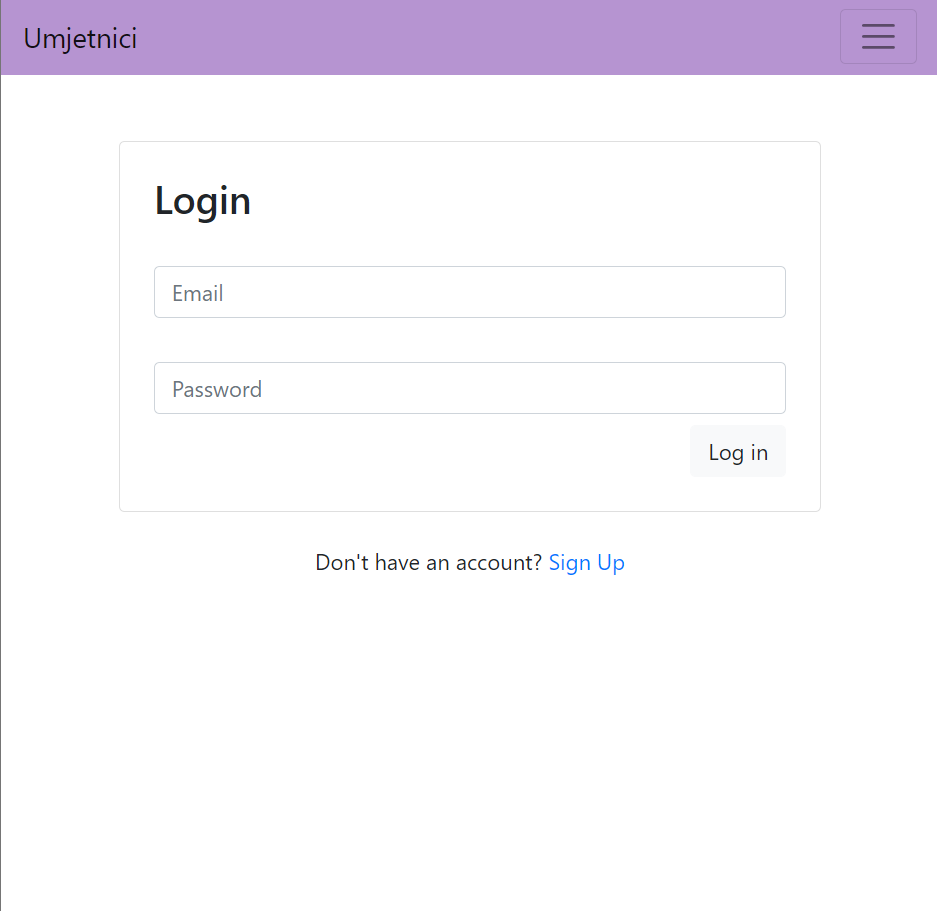 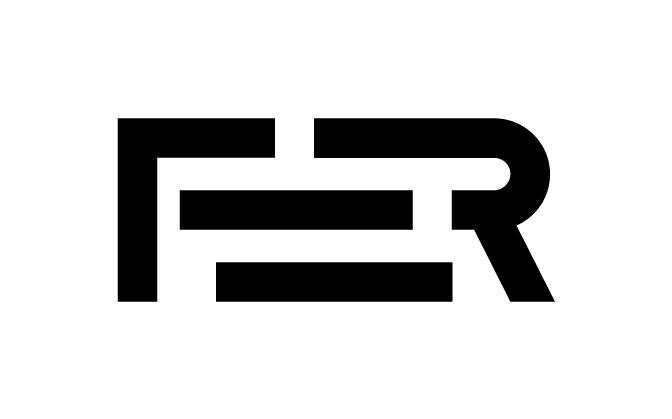 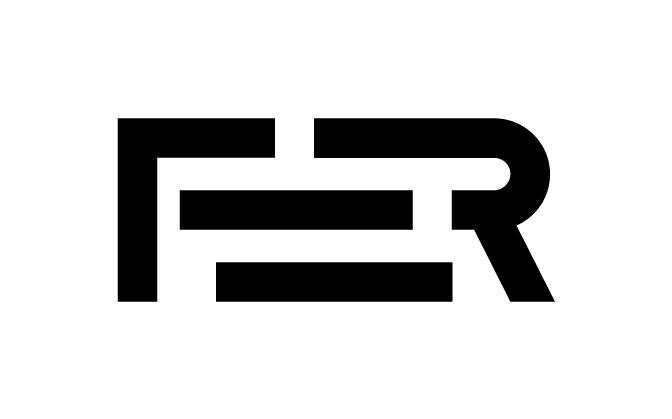 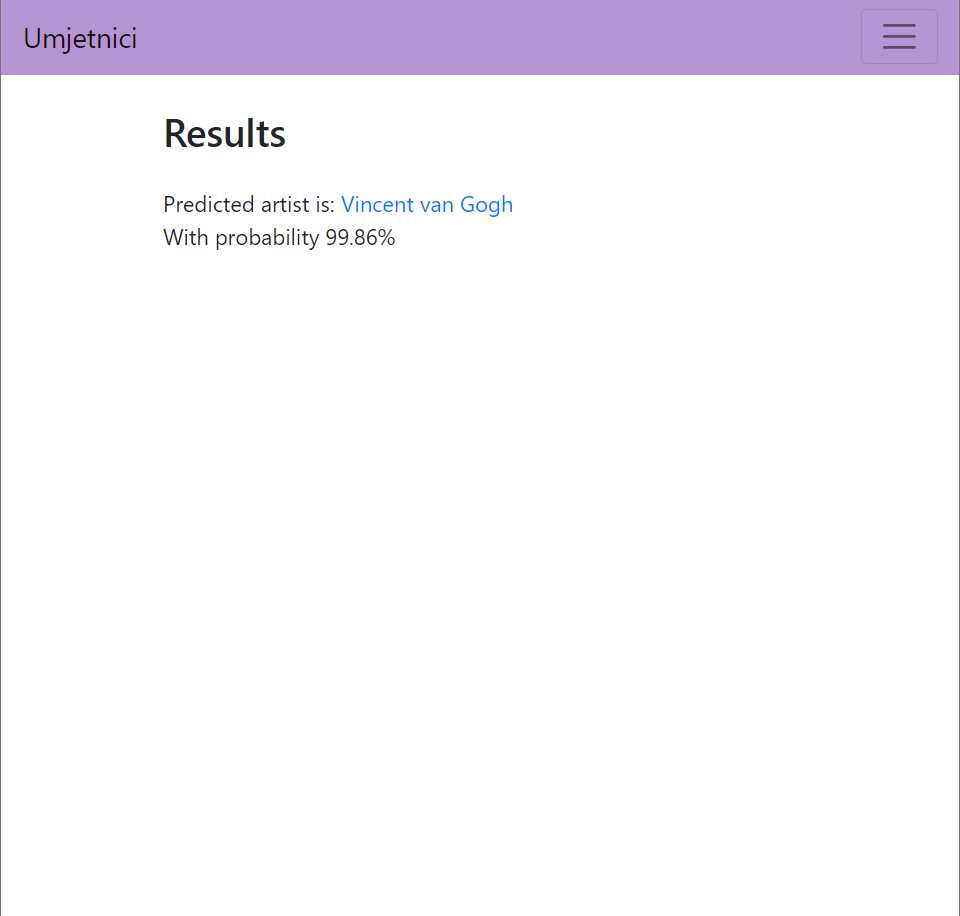 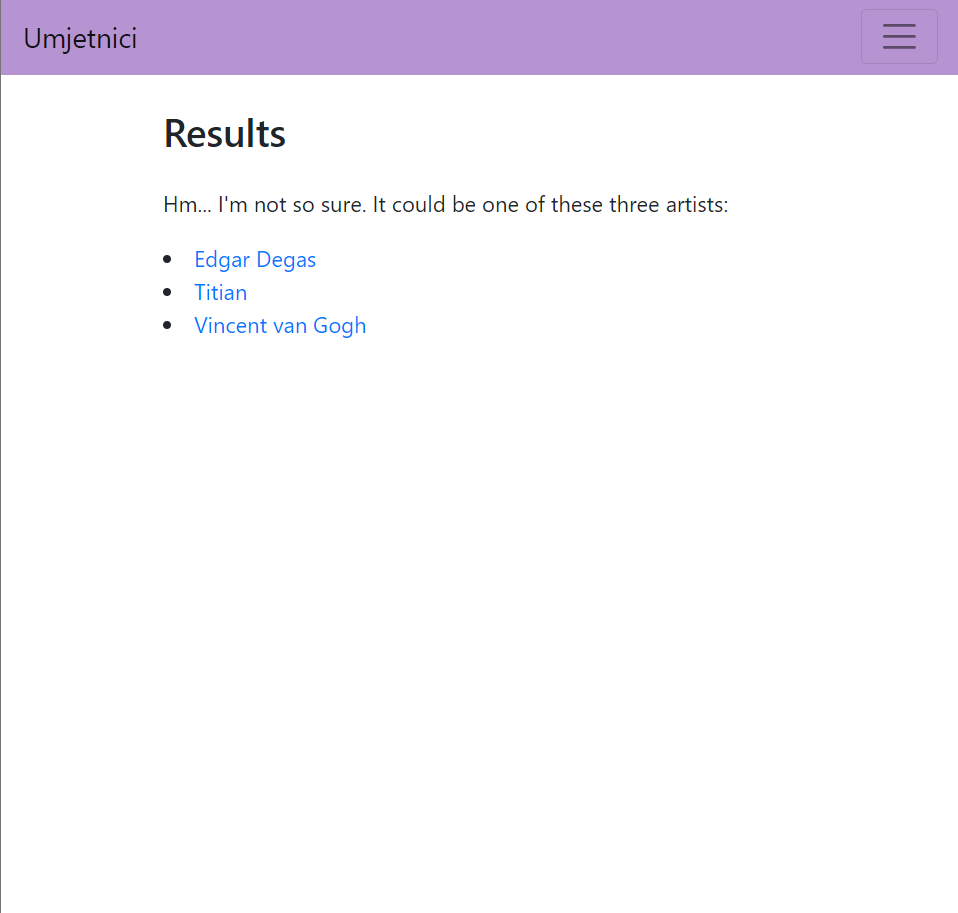 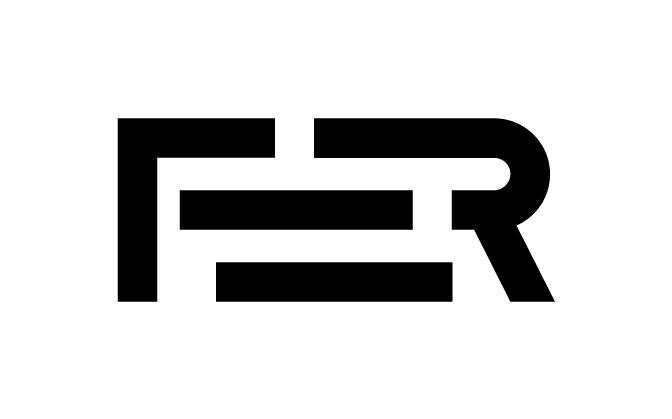 Hvala na pažnji!
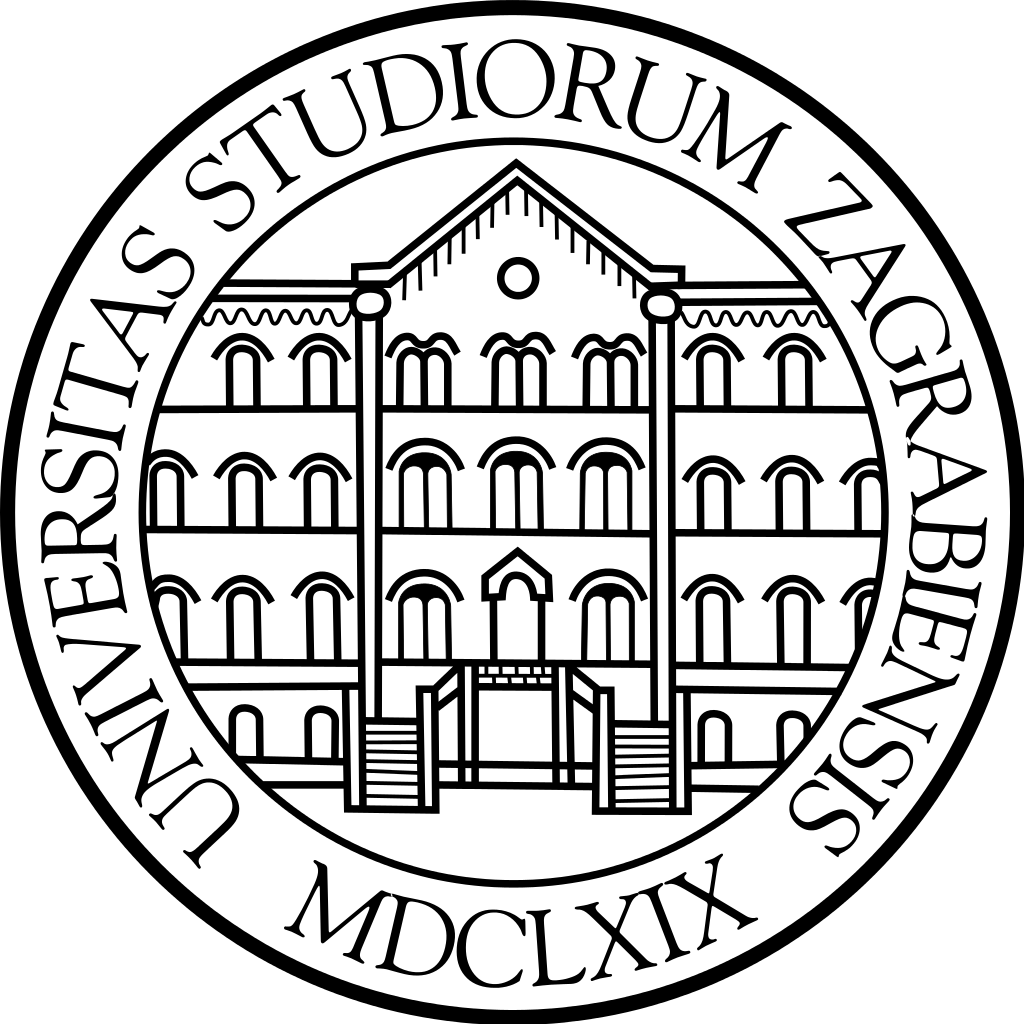 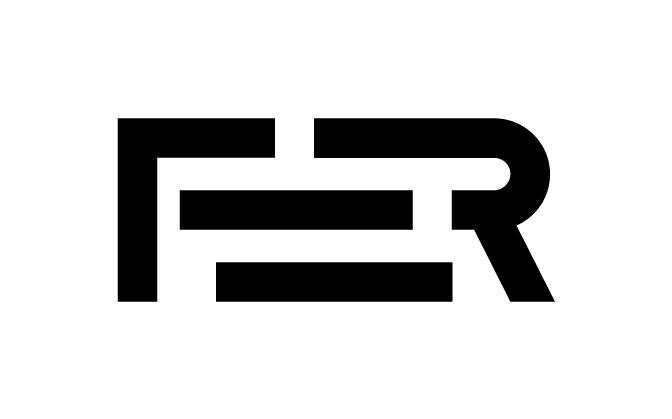